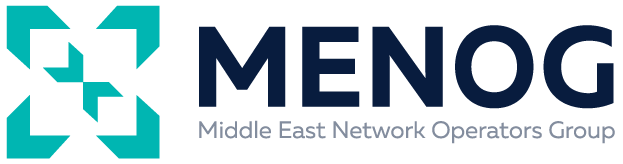 MENOG 18
Segment Routing
Rasoul Mesghali	CCIE#34938
Vahid Tavajjohi
From HAMIM Corporation
Agenda
Introduction
Technology Overview
Use Cases
Closer look at the Control and Data Plane
Traffic Protection
Traffic engineering
SRv6
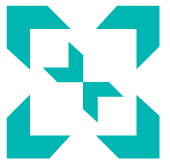 MENOG 18
Introduction
MPLS Historical Perspective
MPLS “classic” (LDP and RSVP-TE) control-plane was too complex and lacked scalability.
LDP is redundant to the IGP and that it is better to distribute labels bound to IGP signaled prefixes in the IGP itself rather than using an independent protocol (LDP) to do it.
LDP-IGP synchronization issue, RFC 5443, RFC 6138
Overall, we would estimate that 10% of the SP market and likely 0% of the Enterprise market have used RSVP-TE and that among these deployments, the vast majority did it for FRR reasons.
The point is to look at traditional technology (LDP/RSVP_TE) applicability in IP networks in 2018. Does it fit the needs of modern IP networks?
MPLS Historical Perspective
In RSVP-TE and the classic MPLS TE The objective was to create circuits whose state would be signaled hop-by-hop along the circuit path. Bandwidth would be booked hop-by-hop. Each hop’s state would be updated. The available bandwidth of each link would be flooded throughout the domain using IGP to enable distributed TE computation.
First, RSVP-TE is not ECMP-friendly.
Second, to accurately book the used bandwidth, RSVP-TE requires all the IP traffic to run within so-called “RSVP-TE tunnels”. This leads to much complexity and lack of scale in practice.
traffic engineering to avoid congestion is not needed. It seems obvious to write it but as we will see further, this is not the case for an RSVP-TE network.
1.network has enough capacity to accommodate without congestion
2.In the rare cases where the traffic is larger than expected or a non-expected failure occurs, congestion occurs and a traffic engineering solution may be needed. We write “may” because it depends on the capacity planning process.
3.Some other operators may not tolerate even these rare congestions and then require a tactical traffic-engineering process.
A tactical traffic-engineering solution is a solution that is used only when needed.
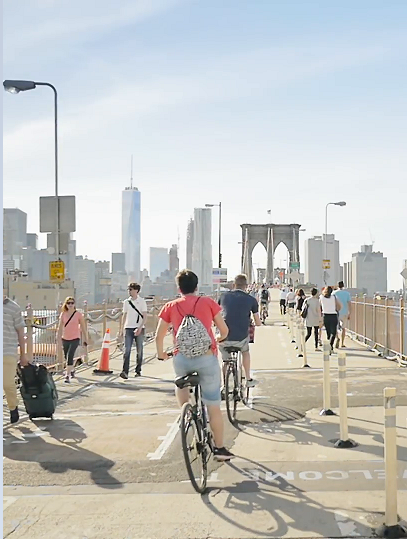 An analogy would be that one needs to wear his raincoat and boots every day while it rains only a few days a year.
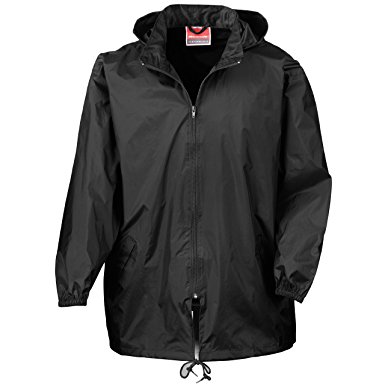 N2*K tunnels While no traffic engineering is required in the most likely situation of an IP network, the classical MPLS TE solution always requires all the IP traffic to not be switched as IP, but as MPLS TE circuits.
the classic RSVP TE solution is an “always-on” solution
This is the reason for the infamous full-mesh of RSVP-TE tunnels.
complexity and limited scale,
most of the time, without any gain
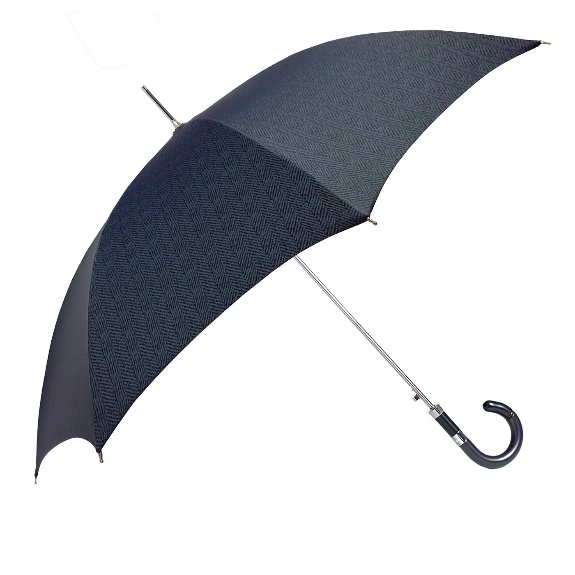 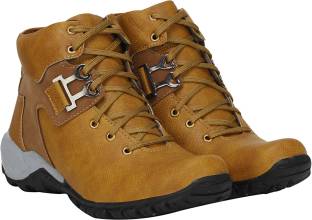 Goals and Requirements
Make things easier for operators
Improve scale, simplify operations
Minimize introduction complexity/disruption
Enhance service offering potential through programmability
Leverage the efficient MPLS dataplane that we have today
Push, swap, pop
Maintain existing label structure
Leverage all the services supported over MPLS
Explicit routing, FRR, VPNv4/6, VPLS, L2VPN, etc
IPv6 dataplane a must, and should share parity with MPLS
Operators Ask For Drastic LDP/RSVP Improvement
Simplicity
 less protocols to operate
 less protocol interactions to troubleshoot
 avoid directed LDP sessions between core routers
 deliver automated FRR for any topology
Scale
 avoid millions of labels in LDP database 
 avoid millions of TE LSP’s in the network
 avoid millions of tunnels to configure
Operators Ask For A Network Model Optimized For Application Interaction
Applications must be able to interact with the network
 cloud based delivery
 internet of everything
Programmatic interfaces and Orchestration 
 Necessary but not sufficient
The network must respond to application interaction
 Rapidly-changing application requirements
 Virtualization
 Guaranteed SLA and Network Efficiency
Segment Routing
Simple to deploy and operate
 Leverage MPLS services & hardware
 straightforward ISIS/OSPF extension to distribute labels
 LDP/RSVP not required
Provide for optimum scalability, resiliency and virtualization
SDN enabled
 simple network, highly programmable
 highly responsive
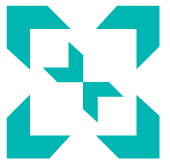 MENOG 18
Technology Overview
What is the meaning of Segment Routing?
Segment 1
10
20
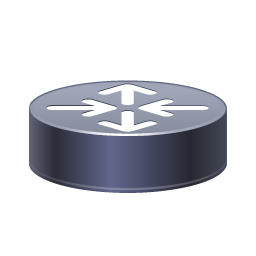 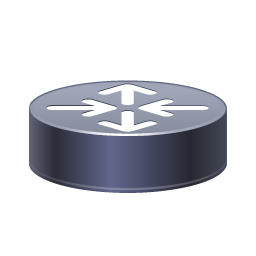 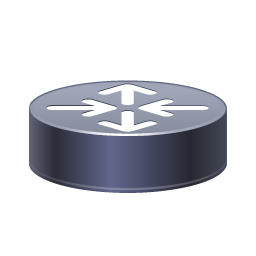 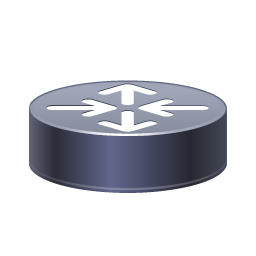 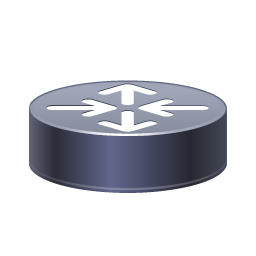 P4
CE1
P3
PE1
P2
Segment 
2
10
10
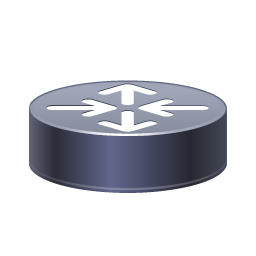 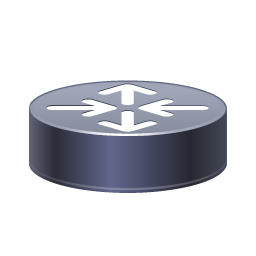 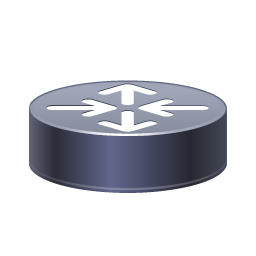 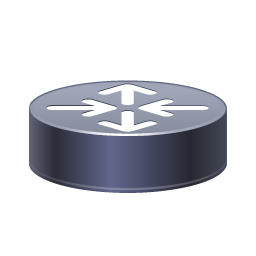 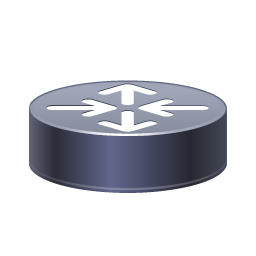 P5
PE2
CE2
P6
P7
PE2
Segment 3
Default Cost is 100
SR in one Slide
16099
Service: L3VPN,L2VPN,6PE,6 VPE
24001
24001
Adj-SID Label
24001
16007
16007
16007
16007
Prefix-SID Label
16007
Prefix-SID 
Loopback0
Label 16099
Segment 1
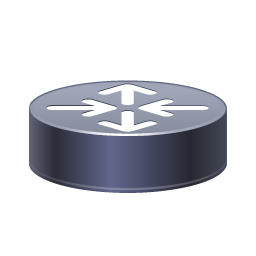 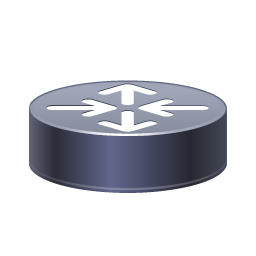 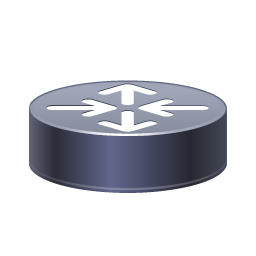 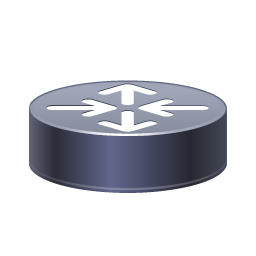 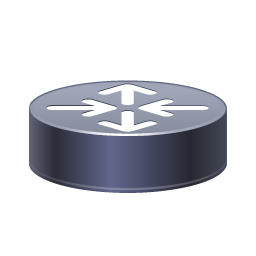 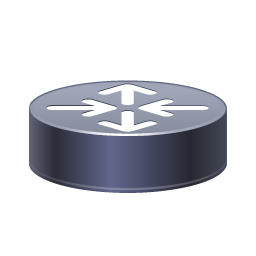 P4
CE1
P3
PE1
P1
P2
Segment 
2
Prefix-SID 
Loopback0
Label 16007
Adj Label 24001
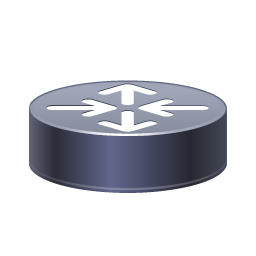 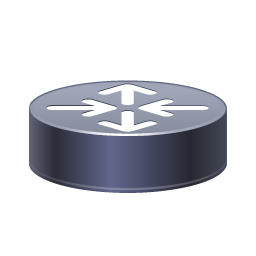 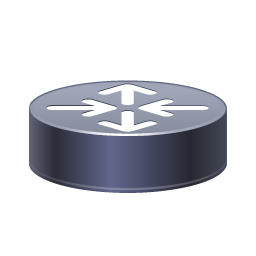 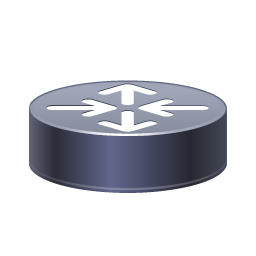 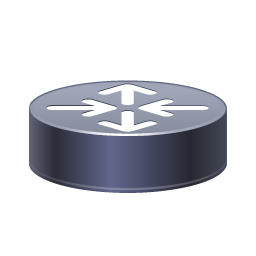 Prefix-SIDs are global Labels
Adj-SIDs are local labels
P5
PE2
CE2
P6
P7
PE2
Segment 3
Deviate from shortest path-Source Routing:
Traffic Engineering based on SR
Default: PHP at each segment
Let’s take a closer look
Source Routing
the source chooses a path and encodes it in the packet header as an ordered list of segments 
	• the rest of the network executes the encoded instructions (In Stack of labels/IPv6 EH)
Segment: an identifier for any type of instruction 
       • forwarding or service 
Forwarding state (segment) is established by IGP
 LDP and RSVP-TE are not required
 Agnostic to forwarding data plane: IPv6 or MPLS
MPLS Data plane is leveraged without any modification
 push, swap and pop: all that we need
 segment = label
Paths options
Control Plane
Data Plane
Segment Routing – Overview
 
• MPLS: an ordered list of segments
 is represented as a stack of labels

 
• IPv6: an ordered list of segments is
 encoded in a routing extension header
 
• This presentation: MPLS data plane 
   Segment → Label 
   Basic building blocks distributed 
      by the IGP or BGP
IPv6 
(segment ID = V6 address)
Explicit
(expressed in the packet)
SDN controller
Routing protocols with extensions
(IS-IS,OSPF, BGP)
Dynamic 
(SPT computation)
MPLS 
(segment ID = label)
Strict or loose path
Global and Local Segments
Global Segment
Any node in SR domain understands associated instruction
Each node in SR domain installs the associated instruction in its
forwarding table
MPLS: global label value in Segment Routing Global Block
(SRGB)
Local Segment
Only originating node understands associated instruction
MPLS: locally allocated label
Global Segments – Global Label Indexes
Global Segments always distributed as a label range 
       (SRGB) + Index
       Index must be unique in Segment Routing Domain

Best practice: same SRGB on all nodes
“Global model”, requested by all operators
Global Segments are global label values, simplifying network
operations
Default SRGB: 16,000 – 23,999
Other vendors also use this label range
Types of Segment
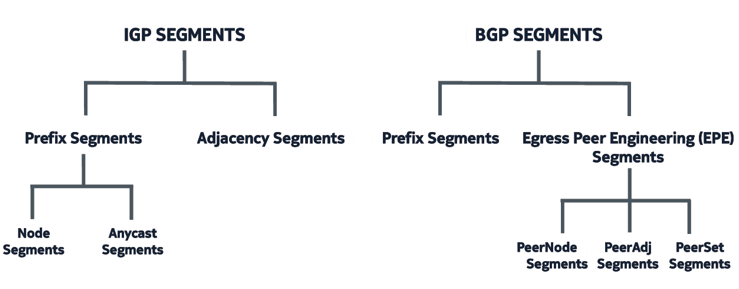 IGP Segment

Two Basic building blocks distributed by IGP:
-Prefix Segment
-Adjacency Segment
Prefix-SID (Node-SID)
Segment
Segment
Segment
Segment
Segment
1
1
3
1
Segment
Segment
Segment
Segment
Segment
Segment
4
2
Adjacency-SID
Segment
1
5
IGP Prefix Segment
Node-SID
16006
16006
7
16006
16006
16005
Shortest-path to the IGP prefix
Equal Cost Multipath (ECMP)-
aware
Global Segment
Label = 16000 + Index
      Advertised as index
Distributed by ISIS/OSPF



Default SRGB 16000-23,999
16006
2
6
1.1.1.6/32
1
5
1.1.1.5/32
16005
7
16005
16005
16005
2
6
Node Segment
FEC Z push 16065
swap 16065 to 16065
swap 16065 to 16065
pop 16065
D
C
A
A packet injected anywhere with top label 16065 will reach E via shortest-path
B
16065
E
E advertises its node segment
 Simple ISIS/OSPF sub-TLV extension
All remote nodes install the node segment to E in the MPLS Data Plane
Node Segment
FEC Z push 16065
swap 16065 to 16065
swap 16065 to 16065
pop 16065
D
C
A
A packet injected anywhere with top label 16065 will reach E via shortest-path
B
E
16065
16065
16065
16065
Packet to E
Packet to E
Packet to E
Packet to E
Packet to E
E advertises its node segment
 simple ISIS sub-TLV extension and OSPF
All remote nodes install the node segment to E in the MPLS dataplane
Adjacency Segment
Adj to 7
1
5
24057
A packet injected at node 5 with label 24056 is forced through datalink 5-6
Adj to 6
7
24056
2
6
C allocates a local label and forward on the IGP adjacency
C advertises the adjacency label 
        Distributed by OSPF/ISIS
        simple sub-TLV extension
(https://datatracker.ietf.org/doc/draft-ietf-isis-segment-routing-extensions/)
https://www.iana.org/assignments/isis-tlv-codepoints/isis-tlv-codepoints.xhtml
C is the only node to install the adjacency segment in MPLS dataplane
Datalink and Bundle
Pop 9003
Pop 9001
Pop 9002
Pop 9003
9001 switches on blue member

9002 switches on green member

9003 load-balances on any member of the adj
A
B
Adjacency segment represents a specific datalink to an adjacent node
Adjacency segment represents a set of datalinks to the adjacent node
A path with Adjacency Segments
9105
9107
9107
9101
9103
9103
9105
9105
9105
9107
3
1
5
9101
9103
9105
9105
9107
7
7
4
2
6
9105
9103
9103
9105
9105
Source routing along any explicit path
 stack of adjacency labels
SR provides for entire path control
7
Combining Segments
Prefix-SID
24078
16007
16007
16011
16011
16011
24078
24078
Packet to Z
Packet to Z
Packet to Z
16011
16011
Packet to Z
Packet to Z
Adj-SID
Steer traffic on any path
through the network
Path is specified by list of
segments in packet header, a
stack of labels
No path is signaled
No per-flow state is created
For IGP – single protocol, for
BGP – AF LS
16007
16007
9
1
5
7
16011
11
24078
8
3
6
10
16011
Packet to Z
Labeling Which prefixes?
GE 0/0/0/0
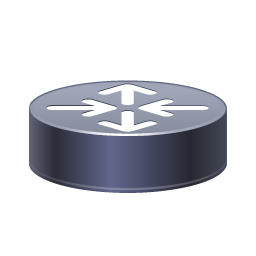 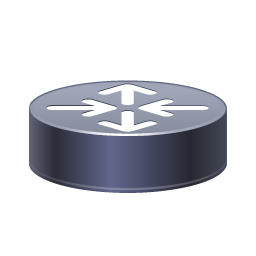 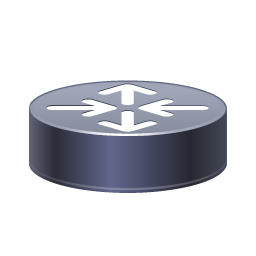 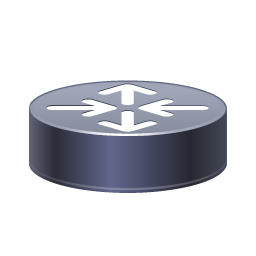 10.20.34.0/24
P1
P4
P2
P3
• So, this is the equivalent of LDP label prefix filtering: only
assigning/advertising labels to /32 prefixes (loopback prefixes, used by
service, (e.g. L3VPN), so BGP next hop IP addresses)
• Traffic to link prefixes is not labeled!
Data
7
Explicit loose path for low latency app
46
4
Data
7
Dynamic path
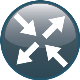 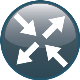 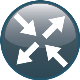 R1
SID: 1
R5
SID: 5
R3
SID: 3
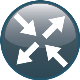 Explicit path
R7
SID: 7
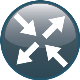 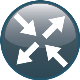 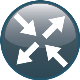 High cost
Low latency
Adj SID: 46
R2
SID: 2
R4
SID: 4
R6
SID: 6
SID: Segment ID
No LDP, no RSVP-TE
Any-Cast SID for Node Redundancy
A group of Nodes share the same SID 
 Work as a “Single” router, single Label
Same Prefix advertised by multiple nodes
traffic forwarded to one of Anycast-Prefix-SID based on best IGP Path
if primary node fails,traffic is auto re-routed to other node





• Application 
– ABR Protection 
– Seamless MPLS 
– ASBR inter-AS protection
70
200
200
200
Packet
Packet
Packet
Packet
70
70
70
10
20
30
40
50
60
70
80
90
Anycast SID: 200
Packet
Binding-SID
All Nodes SRGB [16000-23999]
Prefix-SID NodeX: 1600X
Binding-SID X->Y: 300XY
BSID:
30410
SID:
30710
16003
16006
16004
16004
16007
16007
16009
30410
30410
30410
30710
30710
30710
16010
16010
Node 10
Node 10
Node 10
Node 10
Node 10
Node 10
Node 10
Node 10
1
2
3
4
5
6
7
8
9
10
14
410
Node 10
Binding-SIDs can be used in the following cases:

    Multi-Domain (inter-domain, inter-autonomous system)
    Large-Scale within a single domain
    Label stack compression
    BGP SR-TE Dynamic
    Stitching SR-TE Polices Using Binding SID
BGP Prefix Segment
Shortest-Path to the BGP Prefix

Global

16000 + Index

Signaled by BGP
Node SID: 16001
12
10
1
13
3
11
14
BGP-Connections
BGP Peering Segment
Egress Peering Engineering
16001
30012
30012
18005
18005
18005
BGP-Peering-SID
Packet
Packet
Packet
12
BGP-Peering-SID
 SID: 30012
10
Node SID: 16001
1
2
Packet
5
13
7
3
5.5.5.5/32
Node SID: 
18005
11
14
AS1
AS2
Pop and Forward to the BGP Peer
Local
Signaled by BGP-LS (Topology Information) to the controller
Local Segment- Like an adjacency SID external to the IGP
           Dynamically allocated but persistent
WAN Controller
SR PCE Collects via BGP-LS
IGP Segments
BGP Segments
Topology
Collects information from network
BGP-LS
12
BGP-LS
10
1
2
SR
PCE
5
13
7
3
5.5.5.5/32
Node SID: 
18005
11
14
IGP-2
IGP-1
An end-to-end path as a list of segment
PCEP,Netconf, BGP
Controller learn the network topology and usage dynamically
Controller calculate the optimized path for different applications: low latency, or high bandwidth
Controller just program a list of the labels on the source routers. The rest of the network is not aware: no signaling, no state information   simple and Scalable
12
Node SID:
 16002
{16002,  124,  147}
{124,  147}
{147}
{16001,  16002,  124,  147}
Adj SID: 124
Node SID: 16001
10
1
SR
PCE
2
Peering SID: 147
50
Low latency
Low bandwidth
4
7
13
3
5
11
High latency
High bandwidth
14
BGP-Peer
IGP-2
IGP-1
Default ISIS cost metric: 10
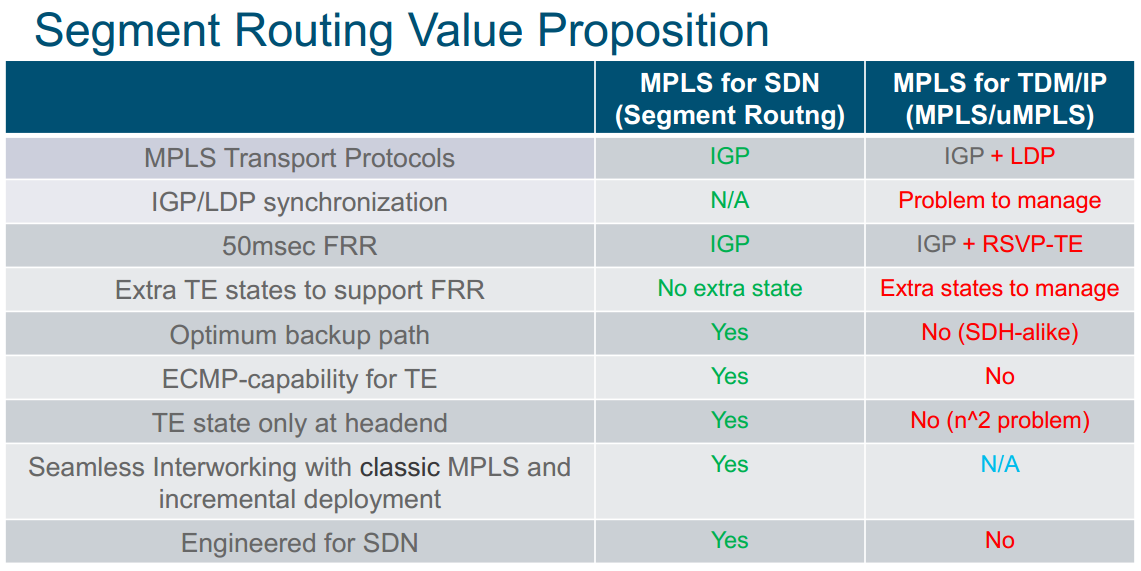 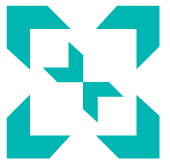 MENOG 18
Segment Routing
Segment Routing Global Block
Segment Routing Global Block (SRGB)
Segment Routing Global Block
Range of labels reserved for Segment Routing Global Segments
Default SRGB is 16,000 – 23,999
A prefix-SID is advertised as a domain-wide unique index
The Prefix-SID index points to a unique label within the SRGB
Index is zero based, i.e. first index = 0
Label = Prefix-SID index + SRGB base
E.g. Prefix 1.1.1.65/32 with prefix-SID index 65 gets label 16065
index 65 --> SID is 16000 + 65 =16065
Multiple IGP instances can use the same SRGB or use different non-overlapping SRGBs
1
2
3
4
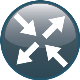 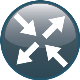 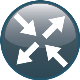 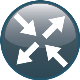 Recommended SRGB allocation:
 Same SRGB for all
Same SRGB for all:
Simple
Predictable
easier to troubleshoot
simplifies SDN Programming
SRGB
16000-2399
SRGB
16000-2399
SRGB
24000-31999
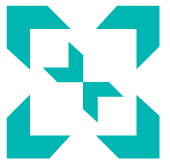 MENOG 18
Segment Routing
IGP Control and Date Plane
MPLS Control and Forwarding Operation with Segment 
Routing
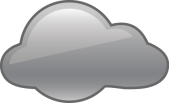 Services
No changes to
control or
forwarding plane
MP-BGP
IPv4
VPN
IPv6
VPN
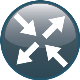 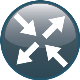 VPWS
VPLS
PE-1
IPv4
IPv6
PE-2
Packet 
Transport
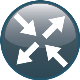 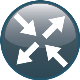 IGP label
distribution for
IPv4 and IPv6.
Forwarding plane
remains the same
Static
LDP
BGP
IS-IS
OSPF
RSVP
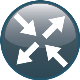 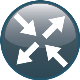 IGP
MPLS Forwarding
PE-1
PE-2
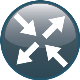 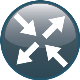 SR IS-IS Control Plane overview
• IPv4 and IPv6 control plane
• Level 1, level 2 and multi-level routing
• Prefix Segment ID (Prefix-SID) for host prefixes on loopback interfaces
• Adjacency SIDs for adjacencies
• Prefix-to-SID mapping advertisements (mapping server)
• MPLS penultimate hop popping (PHP) and explicit-null label signaling
ISIS TLV Extensions
SR for IS-IS introduces support for the following (sub-)TLVs:
– SR Capability sub-TLV (2) 	         IS-IS Router Capability TLV (242)
– Prefix-SID sub-TLV (3) 		         Extended IP reachability TLV (135)
– Prefix-SID sub-TLV (3) 		         IPv6 IP reachability TLV (236)
– Prefix-SID sub-TLV (3) 		         Multitopology IPv6 IP reachability TLV (237)
– Prefix-SID sub-TLV (3) 		         SID/Label Binding TLV (149)
– Adjacency-SID sub-TLV (31) 	         Extended IS Reachability TLV (22)
– LAN-Adjacency-SID sub-TLV (32)          Extended IS Reachability TLV (22)
– Adjacency-SID sub-TLV (31) 	         Multitopology IS Reachability TLV (222)
– LAN-Adjacency-SID sub-TLV (32)          Multitopology IS Reachability TLV (222)
– SID/Label Binding TLV (149)
• Implementation based on draft-ietf-isis-segment-routing-extensions
SR OSPF Control Plane overview
SR OSPF Control Plane Overview
• OSPFv2 control plane
• Multi-area
• IPv4 Prefix Segment ID (Prefix-SID) for host prefixes on loopback interfaces
• Adjacency SIDs for adjacencies
• MPLS penultimate hop popping (PHP) and explicit-null label signaling
OSPF Extensions
OSPF adds to the Router Information Opaque LSA (type 4):
– SR-Algorithm TLV (8)
– SID/Label Range TLV (9)
• OSPF defines new Opaque LSAs to advertise the SIDs
– OSPFv2 Extended Prefix Opaque LSA (type 7)
>OSPFv2 Extended Prefix TLV (1)
• Prefix SID Sub-TLV (2)
– OSPFv2 Extended Link Opaque LSA (type 8)
>OSPFv2 Extended Link TLV (1)
• Adj-SID Sub-TLV (2)
• LAN Adj-SID Sub-TLV (3)
• Implementation is based on
– draft-ietf-ospf-prefix-link-attr and draft-ietf-ospf-segment-routing-extensions
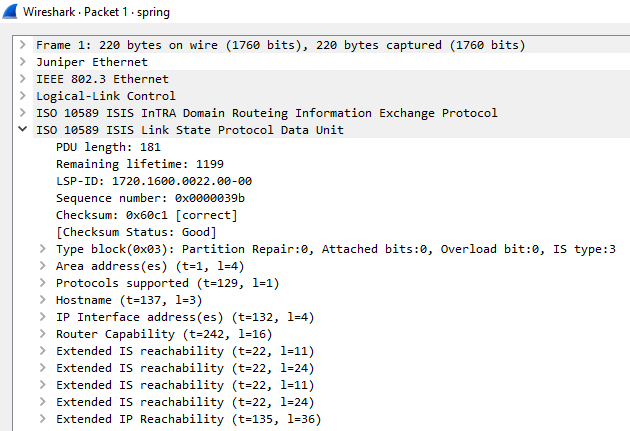 TLV 22
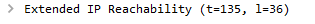 TLV 135
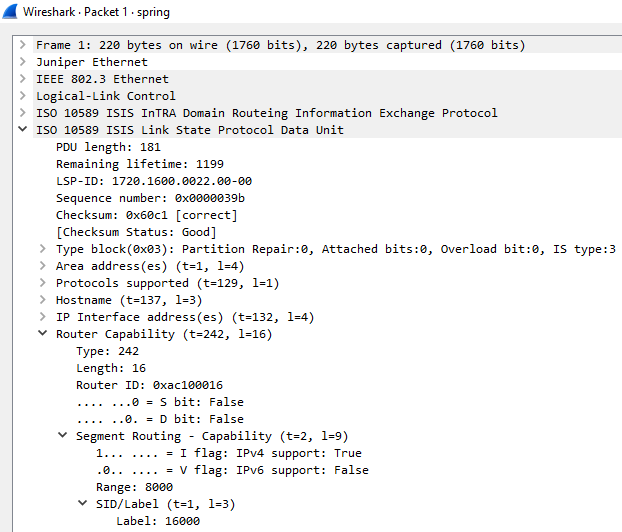 TLV 242
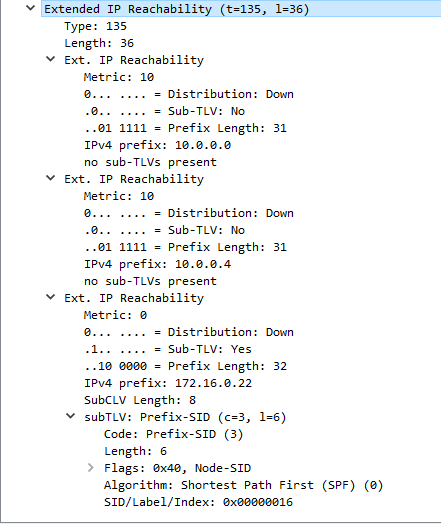 TLV 135
Sub-TLV 3
Prefix-SID
SID-Index
16
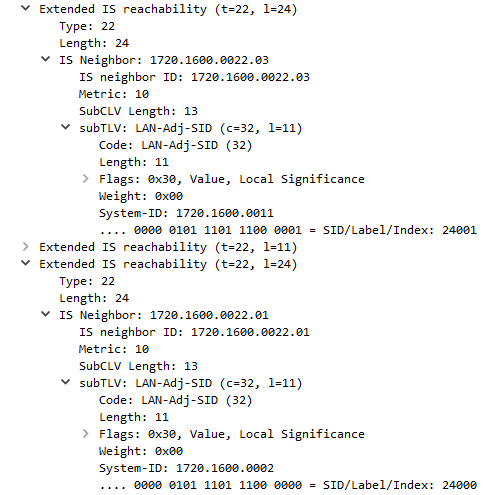 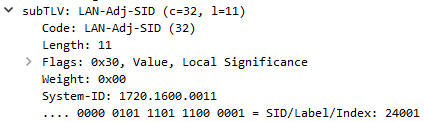 TLV 22
Sub-TLV 32
LAN-Adj-SID
LAN-Adj-SID
24001
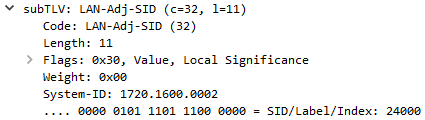 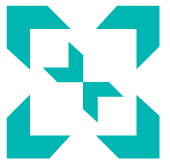 MENOG 18
Use Cases
Unified MPLS
EPN 5.0
Metro Fabric
Provisioning
BGP-LU
PCE
Netconf
Yang
Netconf
Yang
RSVP
Programmability
LDP
LDP
BGP
LDP
BGP
BGP
L2/L3VPN Services
IGP
IGP With SR
BGP-LU
Intra-Domain CP
IGP With SR
FRR or TE
Intra-Domain CP
Do More With Less
IPv4/v6 VPN/Service transport
5
7
7
7
5
5
5
VPN
7
7
7
Packet to Z
Packet to Z
Packet to Z
Packet to Z
VPN
Packet to Z
Packet to Z
VPN
VPN
Site-1
VPN
2
4
5
6
3
PE-1
PE-7
Packet to Z
5
Site-2
VPN
PHP
5
7
7
VPN
IGP only
 No LDP, No RSVP-TE
ECMP multi-hop shortest-path
VPN
VPN
Packet to Z
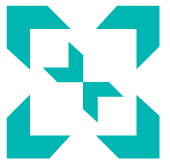 MENOG 18
Internetworking With LDP
Simplest Migration: LDP to SR
Initial state: All nodes run LDP, not SR

Step1: All nodes are upgraded to SR
in no particular order
Default label imposition preference = LDP
Leave default LDP label imposition preference



Step2: All PEs are configured to prefer SR Label imposition
in no particular order
Step3: LDP is removed from the nodes in the network
in no particular order
Final State: All nodes run SR,Not LDP
LDP
LDP
LDP+SR
SR
LDP+SR
SR
segment-routing mpls sr-prefer
3
4
1
LDP
LDP
LDP+SR
SR
LDP+SR
SR
2
LDP
SR
6
5
LDP
LDP
LDP+SR
SR
LDP+SR
SR
LDP Domain
1
4
2
3
5
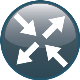 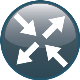 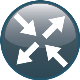 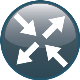 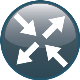 segment-routing mpls sr-prefer
Local/in lbl
Out lbl
Local/in lbl
Out lbl
Local/in lbl
Out lbl
Local/in lbl
Out lbl
SRGB
segment-routing mpls (defualt)
LDP/SR Interworking - LDP to SR
When a node is LDP capable but its next-hop along the SPT to the destination
is not LDP capable
no LDP outgoing label
In this case, the LDP LSP is connected to the prefix segment
C installs the following LDP-to-SR FIB entry:
incoming label: label bound by LDP for FEC Z
outgoing label: prefix segment bound to Z
outgoing interface: D

This entry is derived and installed 
automatically , no config required
C
B
A
Z
D
SR
LDP
1.1.1.5/32
lbl 90100
1.1.1.5/32
90007
1.1.1.5/32
1
4
2
3
5
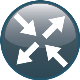 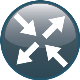 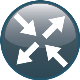 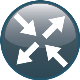 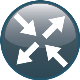 LDP
SR
SID 16005
Local/in lbl
Out lbl
Local/in lbl
Out lbl
Local/in lbl
Out lbl
Local/in lbl
Out lbl
SGB
LDP LSP
16005
????
Copy
LDP/SR Interworking - SR to LDP
When a node is SR capable but its next-hop along the SPT to the destination 
is not SR capable
 no SR outgoing label available
 In this case, the prefix segment is connected to the LDP LSP
 Any node on the SR/LDP border installs SR-to-LDP FIB entry(ies)
C
B
A
Z
D
SR
LDP
16006
LDP/SR Interworking - Mapping Server
A wants to send traffic to Z, but
Z is not SR-capable, Z does not advertise any prefixSID
 which label does A have to use?
The Mapping Server advertises the SID mappings for the non-SR routers
for example, it advertises that Z is 16066
A and B install a normal SR prefix segment for 16066
C realizes that its next hop along the SPT to Z is not SR capable hence C installs
 an SR-to-LDP FIB entry
incoming label: prefix-SID bound 
to Z (16066)
outgoing label: LDP binding 
from D for FEC Z

A sends a frame to Z with a 
   single label: 16006
C
B
A
Z
D
SR
LDP
Z(16006)
1.1.1.5/32
lbl 90090
1.1.1.5/32
Imp-null
Mapping-Server
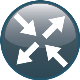 2
5
4
1
3
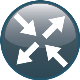 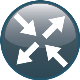 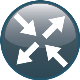 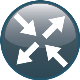 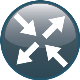 SR
LDP
1.1.1.5
Local/in lbl
Out lbl
Local/in lbl
Out lbl
Local/in lbl
Out lbl
Local/in lbl
Out lbl
NA       ?
90090
Copy
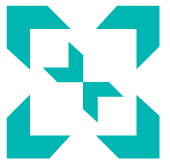 MENOG 18
Traffic Protection
Classic Per-Prefix LFA – disadvantages
• Classic LFA has disadvantages:
– Incomplete coverage, topology dependent
– Not always providing most optimal backup path

Topology Independent LFA (TI-LFA) solves these issues
Classic LFA Rules
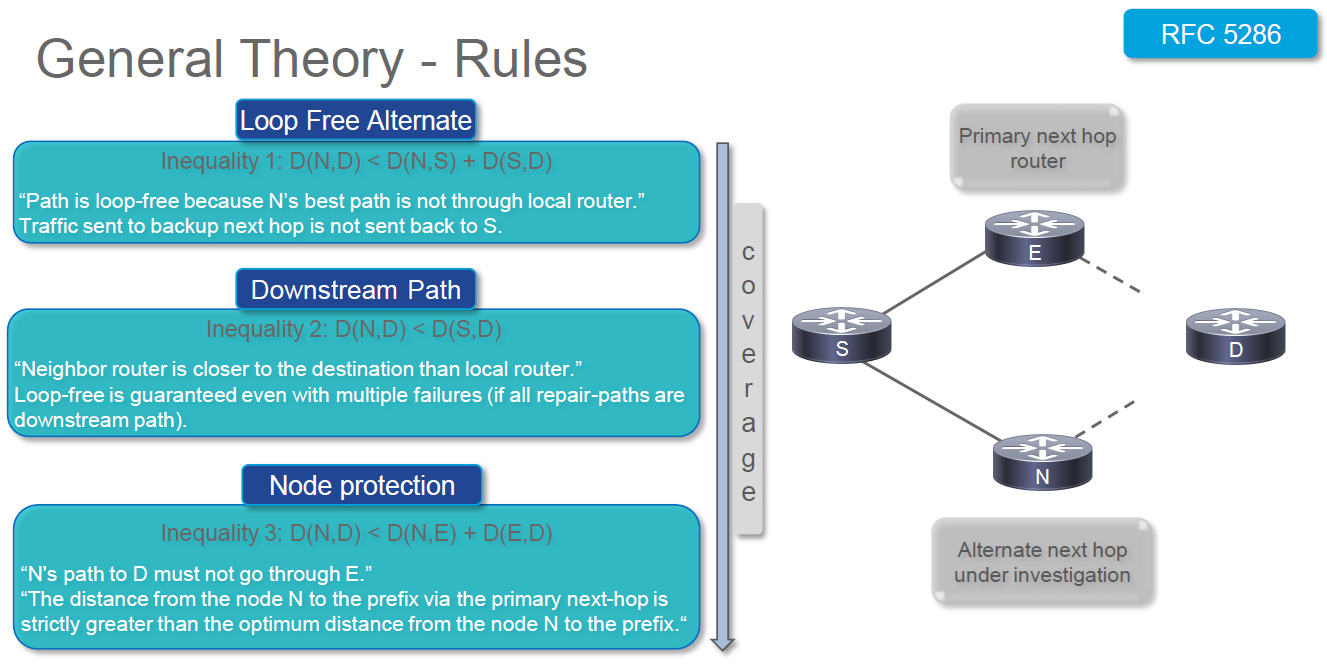 Classic LFA has partial coverage
Dest-1
Classic LFA is topology dependent: not all
topologies provide LFA for all destinations
– Depends on network topology and metrics
– E.g. Node6 is not an LFA for Dest1 (Node5) on
Node2, packets would loop since Node6 uses Node2
to reach Dest1 (Node5)
Node2 does not have an LFA for this destination
(no  backup path in topology)

Topology Independent LFA (TI-LFA)
provides 100% coverage
X
1
2
3
5
6
7
5
20
Dest-2
Default Metric : 10
Initial
Classic LFA FRR
TI-LFA FRR
Post-Convergence
Classic LFA and suboptimal path
Classic LFA may provide a suboptimal FRR backup
path:
– This backup path may not be planned for capacity, e.g. P
node 2 would use PE4 to protect a core link, while a
common planning rule is to avoid using Edge nodes for
transit traffic
– Additional case specific LFA configuration would be needed
to avoid selecting undesired backup paths
– Operator would prefer to use the post-convergence path as
FRR backup path, aligned with the regular IGP
convergence
 TI-LFA uses the post-convergence
path as FRR backup path
Dest-1
100
100
X
1
2
3
5
6
7
5
PE-4
Dest-2
Default Metric : 10
Initial
Classic LFA FRR
TI-LFA FRR
Post-Convergence
TI-LFA – Zero-Segment Example
• TI-LFA for link R1R2 on R1
• Calculate LFA(s)
- Compute post-convergence SPT
- Encode post-convergence path in a SID-list
- In this example R1 forwards the packets towards R5
A
1
2
5
3
4
Z
1000
Packet to Z
P-Space
Prefix-SID Z
Prefix-SID Z
Packet to Z
Packet to Z
Q-Space
Default metric: 10
TI-LFA – Single-Segment Example
TI-LFA for link R1R2 on R1
- Compute post-convergence SPT
- Encode post-convergence path in a SID-list
- In this example R1 imposes the SID-list <Prefix-SID(R4)> and sends packets towards R5
Packet to Z
A
1
2
3
4
Z
5
P-Space
Prefix-SID (R4)
Prefix-SID Z
Prefix-SID Z
Prefix-SID Z
Packet to Z
Packet to Z
Packet to Z
Q-Space
Default metric: 10
TI-LFA – Double-Segment Example
Packet to Z
TI-LFA for link R1R2 on R1
- Compute post-convergence SPT
Encode post-convergence path in a SID-list




- In this example R1 imposes the SID-list <Prefix-SID(R4), Adj-SID(R4-R3)> and sends packets towards R5
P-Space
A
1
2
3
4
Z
5
Prefix-SID (R4)
Adj-SID (R4-R3)
Adj-SID (R4-R3)
Prefix-SID Z
Prefix-SID Z
Prefix-SID Z
Prefix-SID Z
Q-Space
Packet to Z
Packet to Z
Packet to Z
Packet to Z
1000
Default metric: 10
TI-LFA for LDP Traffic
Packet to Z
P-Space
A
1
2
5
3
4
Z
LDP (5,4)
Adj-SID (R4-R3)
Adj-SID (R4-R3)
Prefix-SID Z
LDP (1,Z)
Prefix-SID Z
Prefix-SID Z
Q-Space
Packet to Z
Packet to Z
Packet to Z
Packet to Z
1000
Default metric: 10
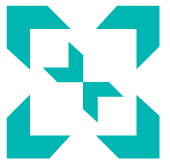 MENOG 18
Traffic Engineering
RSVP-TE
• Little deployment and many issues 
• Not scalable
 – Core states in k×n2
 – No inter-domain 
• Complex configuration 
      – Tunnel interfaces 
• Complex steering 
       – PBR, autoroute
Does not support ECMP
SRTE
• Simple, Automated and Scalable
– No core state: state in the packet header
– No tunnel interface: “SR Policy”
– No head-end a-priori configuration: on-demand policy instantiation
       – No head-end a-priori steering: automated steering
• Multi-Domain
– SDN Controller for compute
– Binding-SID (BSID) for scale
• Lots of Functionality
       – Designed with lead operators along their use-cases
Provides explicit routing
Supports constraint-based routing
Supports centralized admission control
No RSVP-TE to establish LSPs
Uses existing ISIS / OSPF extensions to advertise link attributes
Supports ECMP
Disjoint Path
RR
BGP-LS
SR
PCE
SR
PCE
1.1.1.10
1.1.1.11
11
10
PCEP
PCEP
BGP
1.1.1.5
16005
1.1.1.22
16022
BGP
1.1.1.3
16003
PCC
PCC
T:30
5
3
22
PCEP
BGP
PCEP
1.1.1.2
1.1.1.21
BGP
Domain-2
ISI-S/SR
Domain-1
ISI-S/SR
14
13
21
2
1.1.1.9
16009
1.1.1.23
16023
1.1.1.7
16007
PCC
PCC
23
9
7
T:30
VRF Blue
VRF Blue
Default IGP Metric: I:10 
Default TE Metric: T:10 
TE Metric used to express latency
Router-id of NodeX: 1.1.1.X 
Prefix-SID index of NodeX: X 
Link address XY: 99.X.Y.X/24 with X < Y
Adj-SID XY: 240XY
Domain-1
ISI-S/SR
Domain-2
ISI-S/SR
MAP:     Community (100:777) means
              “minimize TE Metric” and
              “compute at PCE”
MAP: 1.1.1.21/32 in vrf BLUE must receive
            low latency service  tag with 
            community (100:777) 
VPN Label : 99999
COMPUTE: minimize TE Metric to Node22
SR
PCE
RESULT:              SID list: OIF: to3
RR
11
10
BGP:
1.1.1.21/32
via 21
T:30
5
3
22
BSID:
30022
14
13
21
2
23
9
7
T:30
VRF Blue
VRF Blue
Automated Steering uses color extended communities and nexthop to match with the color and end-point of an SR Policy
E.g. BGP route 2/8 with nexthop 1.1.1.1 and color 100
will be steered into an SR Policy with color 100 and end-point 1.1.1.1
If no such SR Policy exists, it can be instantiated automatically (ODN)
PCreq/reply
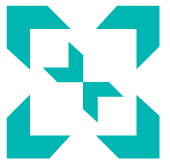 MENOG 18
SRv6
SRv6 for underlay
Horrendous states scaling in k*N^2
Simplification, FRR, TE, SDN
RSVP for FRR/TE
SRv6 for Underlay
IPv6 for reach
Opportunity for further simplification
Additional Protocol just for tenant ID
Additional Protocol and State
UDP+VxLAN Overlay
NSH for NFV
Simplification, FRR, TE, SDN
SRv6 for Underlay
IPv6 for reach
Multiplicity of protocols and states hinder network economics
IPV6 Header
Next Header (NH)
Indicate what comes next
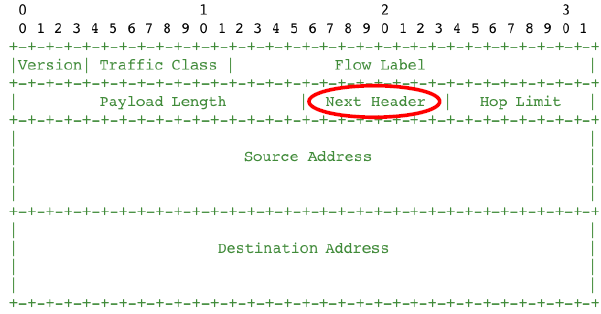 NH=IPv6
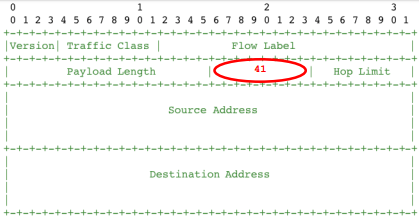 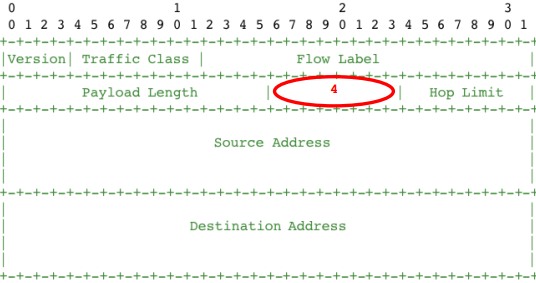 NH=IPv4
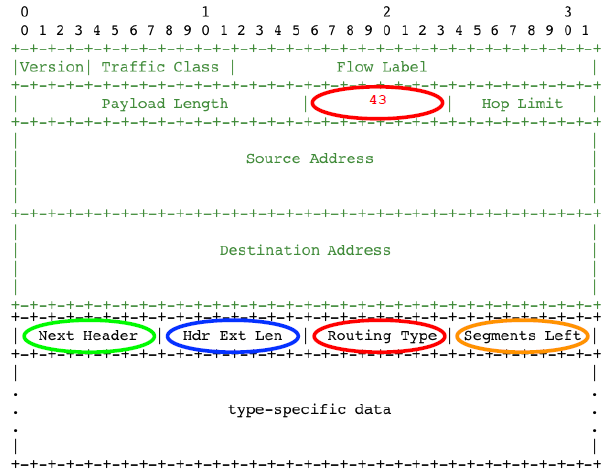 NH=Routing Extension
• Generic routing extension header
– Defined in RFC 2460
– Next Header: UDP, TCP, IPv6…
– Hdr Ext Len: Any IPv6 device can skip this header
– Segments Left: Ignore extension header if equal to 0
• Routing Type field:
> 0 Source Route (deprecated since 2007)
> 1 Nimrod (deprecated since 2009)
> 2 Mobility (RFC 6275)
> 3 RPL Source Route (RFC 6554)
> 4 Segment Routing
NH=SRv6
NH=43,Type=4
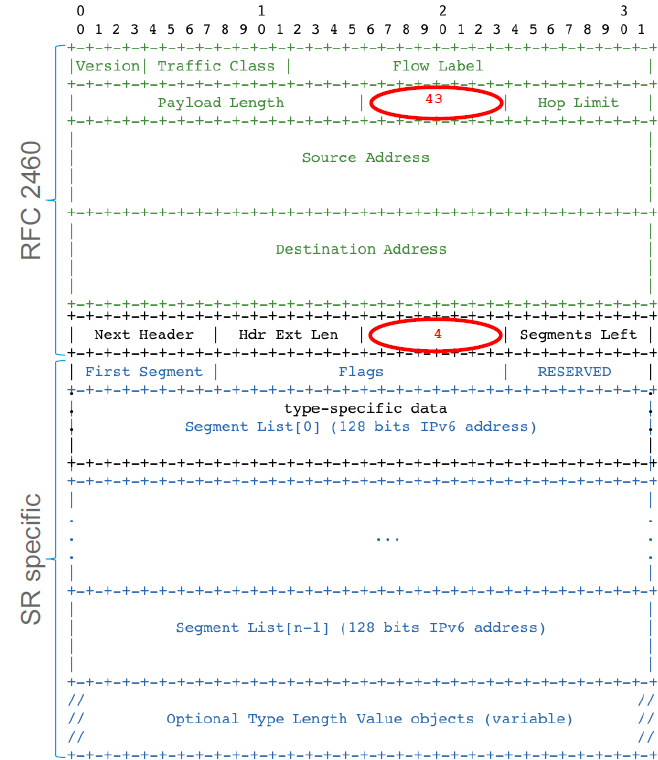 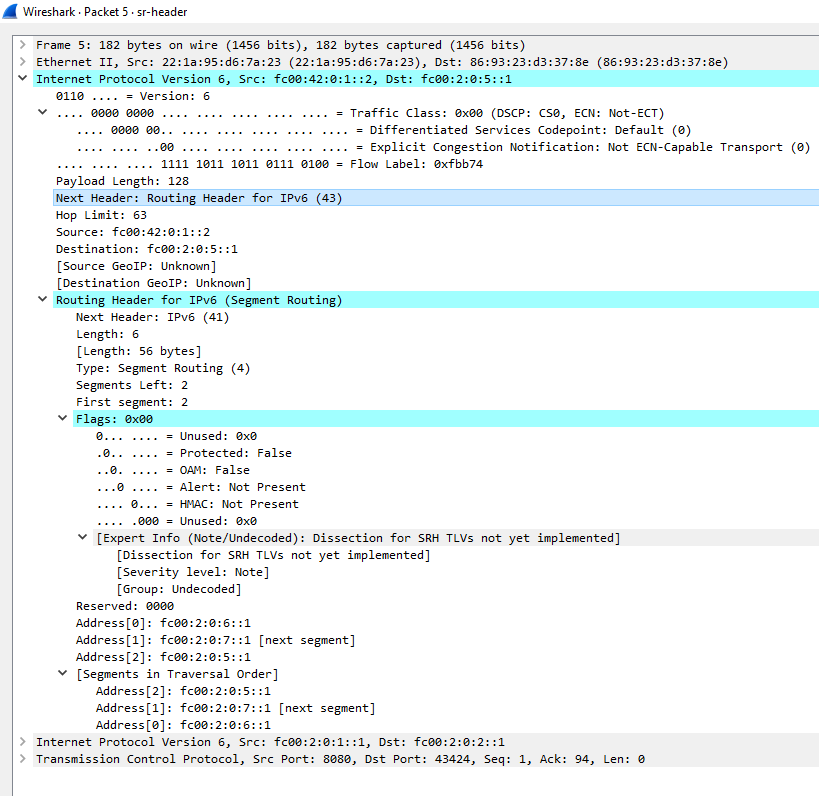 NH=43
Routing Extension
Segment-List
RT = 4
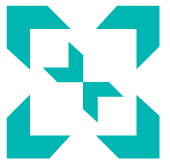 MENOG 18
SRH Processing
Source Node
IPv6 Hdr
1
A1::
2
A2::
3
A3::
4
A4::
SA = A1::, DA = A2::
( A4::, A3::, A2:: ) SL=2
SR Hdr
Payload
Version
Traffic Class
Flow Label
Flow Label
Payload Length
Next = 43
Hop Limit
IPv6 Hdr
Source Address = A1::
Destination Address = A2::
Next Header
Len= 6
Type = 4
SL = 2
Flags
TAG
First = 2
Segment List [ 0 ] = A4::
SR Hdr
Segment List [ 1 ] = A3::
Segment List [ 2 ] = A2::
Payload
[Speaker Notes: Here we assume that the source node is SR-capable. 

But of course we are also able to handle cases where the source is either not SR capable or not aware that SR is used at some point in the network. In these cases the SR information can be added later on the path.

We'll see that in the use-case section

Summarized representation of the headers]
Non-SR Transit Node
IPv6 Hdr
SA = A1::, DA = A2::
Plain IPv6 forwarding
Solely based on IPv6 DA
No SRH inspection or update
( A4::, A3::, A2:: ) SL=2
SR Hdr
Payload
1
A1::
2
A2::
3
A3::
4
A4::
[Speaker Notes: Before reaching 2, the packet may traverse a non-SR transit node. 

And this is not a problem at all.

Since the IP DA is A2::, the SR H will not even be looked at before reaching 2.]
SR Segment Endpoints
IPv6 Hdr
A
A1::
2
A2::
3
A3::
4
A4::
SA = A1::, DA = A3::
SR Endpoints: SR-capable nodes whose address is in the IP DA
SR Endpoints inspect the SRH and do:
IF Segments Left > 0, THEN
Decrement Segments Left ( -1 )
Update DA with Segment List [ Segments Left ]
Forward according to the new IP DA
( A4::, A3::, A2:: ) SL=1
SR Hdr
Payload
Version
Traffic Class
Flow Label
Flow Label
Payload Length
Next = 43
Hop Limit
IPv6 Hdr
Source Address = A1::
Destination Address = A3::
Next Header
Len= 6
Type = 4
SL = 1
Flags
TAG
First = 2
Segment List [ 0 ] = A4::
SR Hdr
Segment List [ 1 ] = A3::
Segment List [ 2 ] = A2::
Payload
[Speaker Notes: At 2 we have reached the IP Destination Address

At this point the forwarding engine will look at whatever is next in the packet]
SR Segment Endpoints
IPv6 Hdr
1
A1::
2
A2::
3
A3::
4
A4::
SA = A1::, DA = A4::
SR Endpoints: SR-capable nodes whose address is in the IP DA
SR Endpoints inspect the SRH and do:
IF Segments Left > 0, THEN
Decrement Segments Left ( -1 )
Update DA with Segment List [ Segments Left ]
Forward according to the new IP DA
ELSE (Segments Left = 0)
Remove the IP and SR header
Process the payload:
Inner IP: Lookup DA and forward 
TCP / UDP: Send to socket
…
( A4::, A3::, A2:: ) SL=0
SR Hdr
Payload
Version
Traffic Class
Flow Label
Flow Label
Payload Length
Next = 43
Hop Limit
IPv6 Hdr
Source Address = A1::
Destination Address = A4::
Next Header
Len= 6
Type = 4
SL = 0
Flags
TAG
First = 2
Segment List [ 0 ] = A4::
SR Hdr
Segment List [ 1 ] = A3::
Segment List [ 2 ] = A2::
Standard IPv6 processing
The final destination does not have to be SR-capable.
Payload
Deployments around the world
Bell in Canada
Orange
Microsoft 
SoftBank
Alibaba
Vodafone
Comcast
China Unicom
Deployments in IRAN
IRAN TIC new Network is going to be implemented based on SR